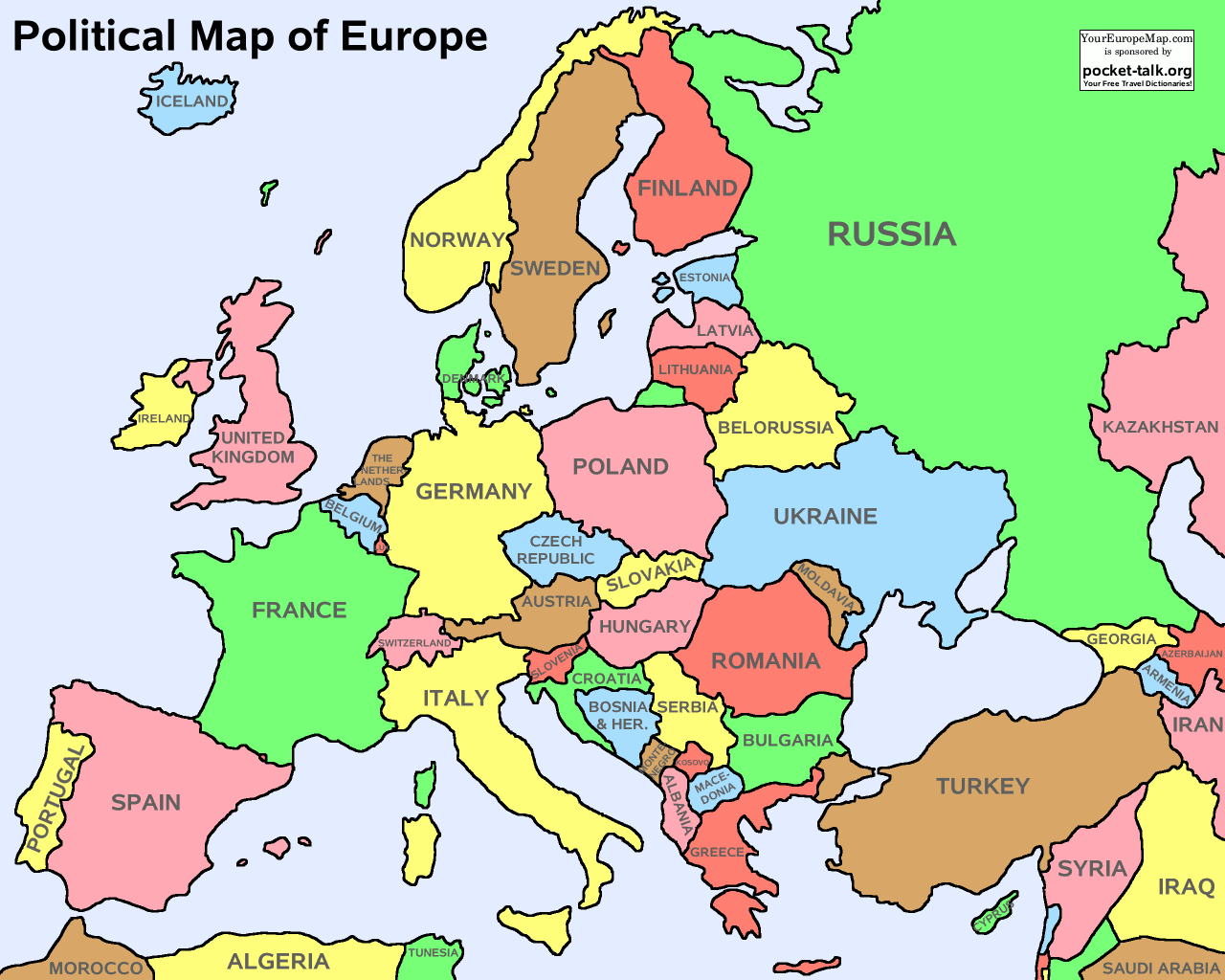 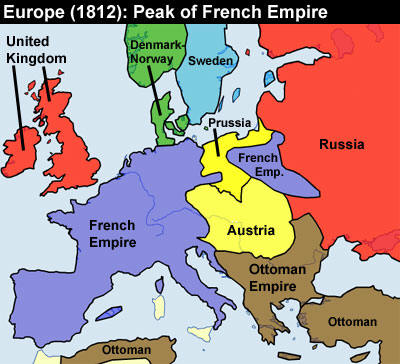 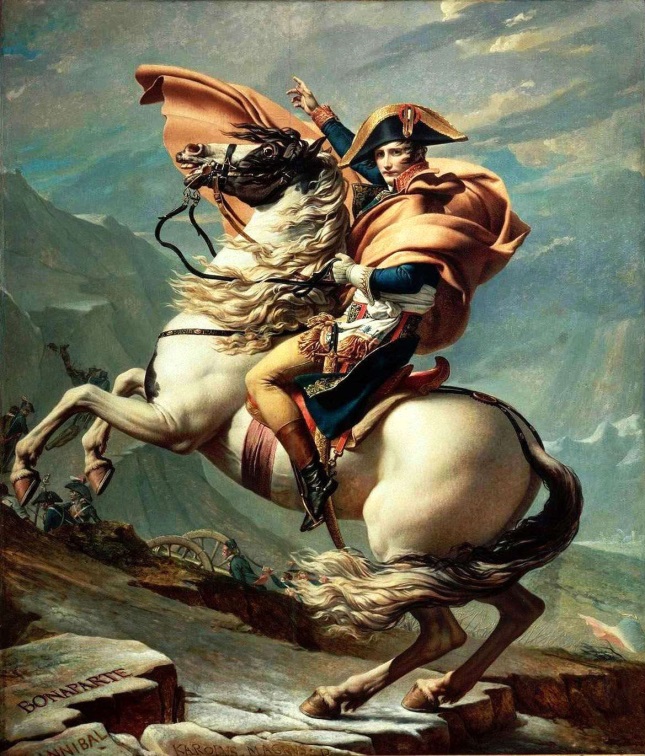 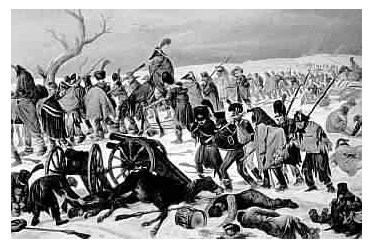 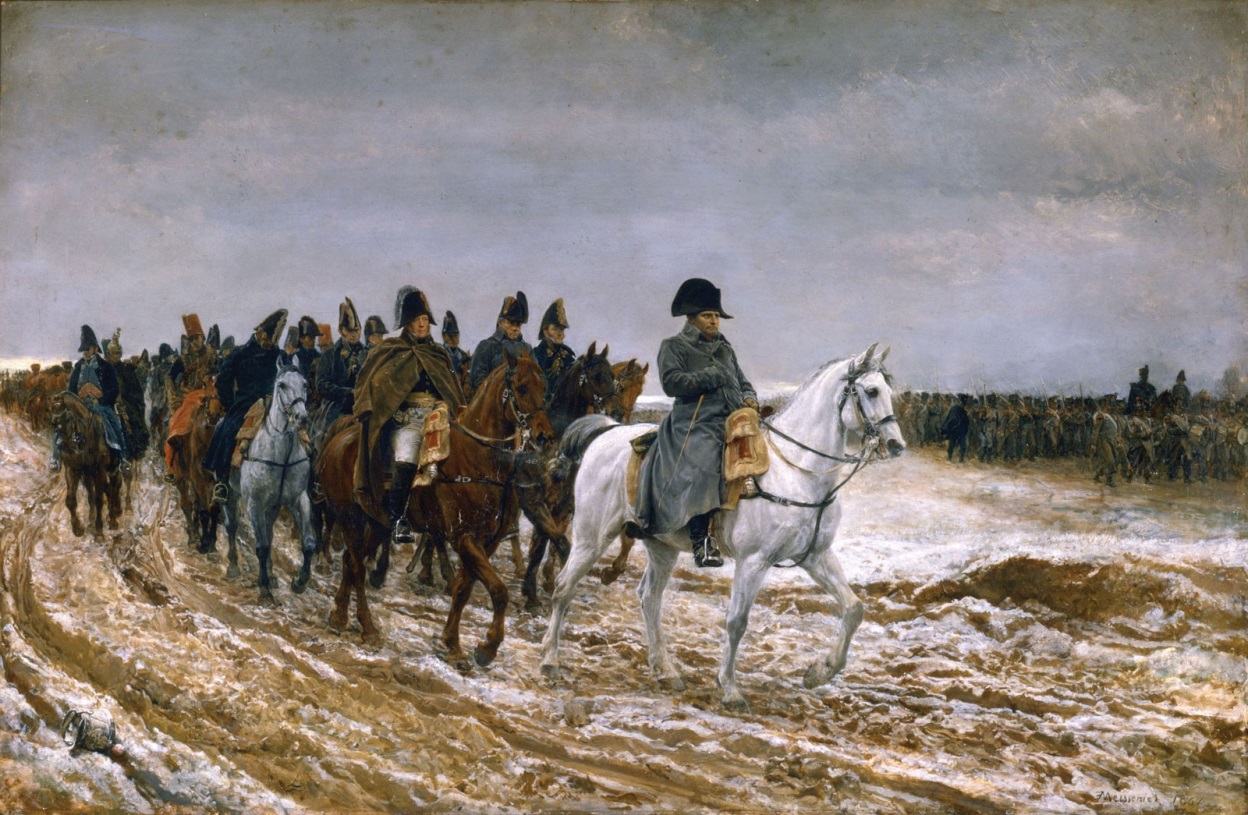 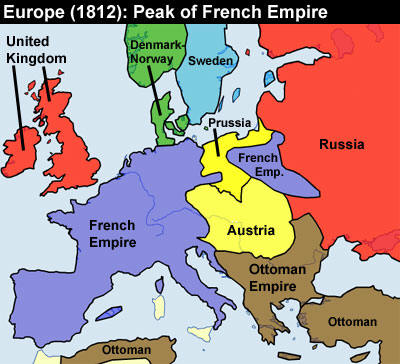 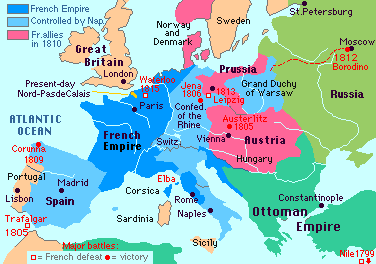 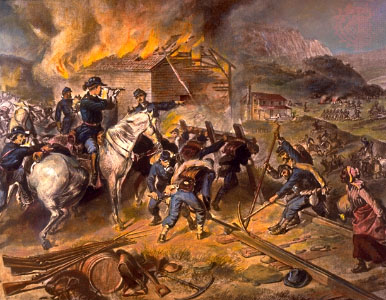 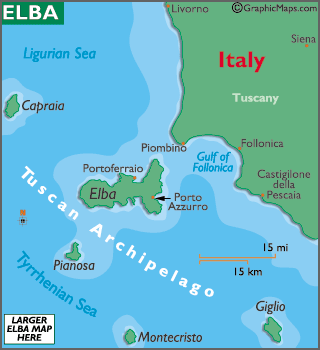 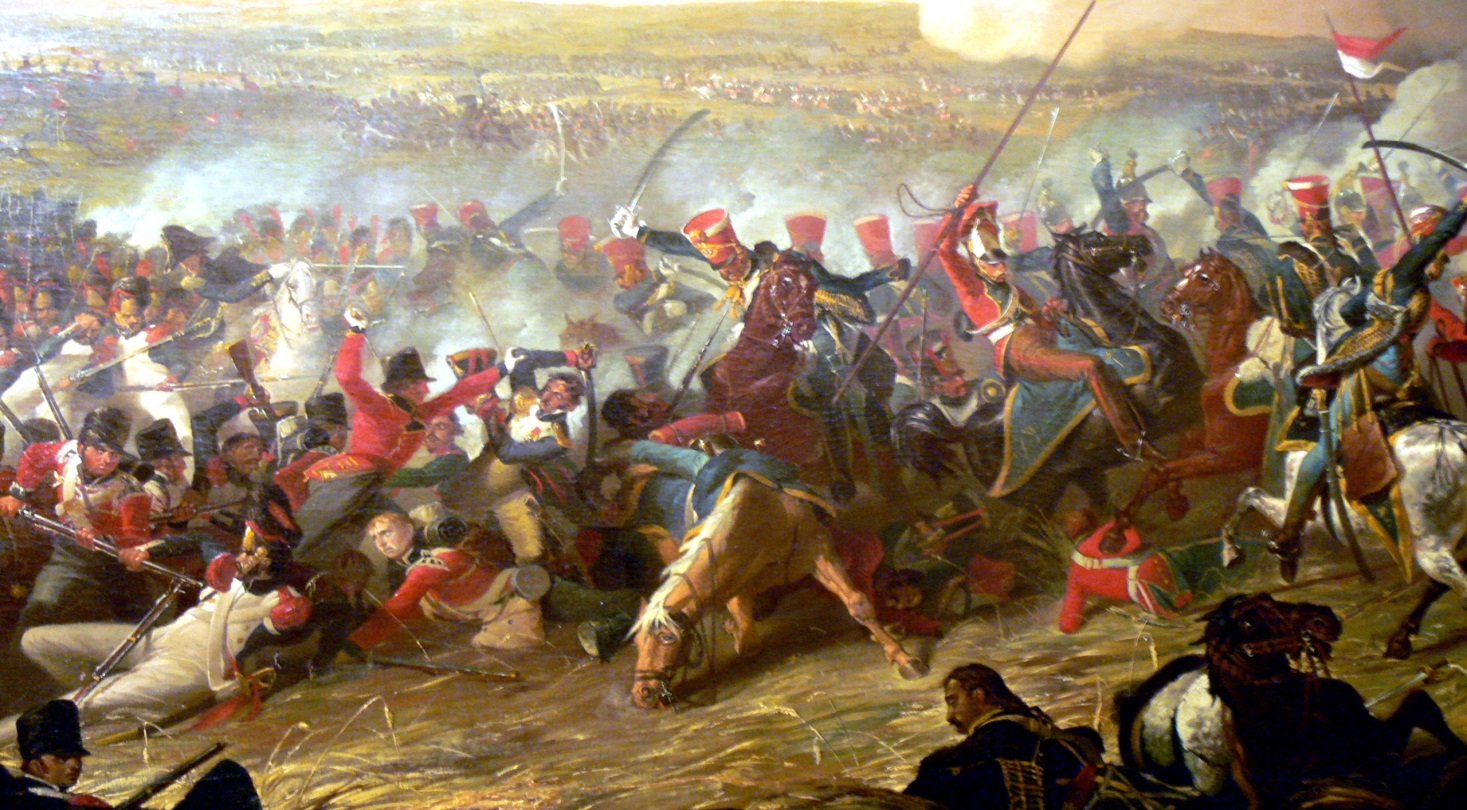 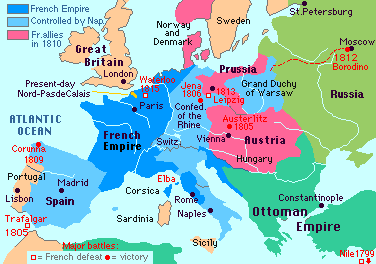 waterloo
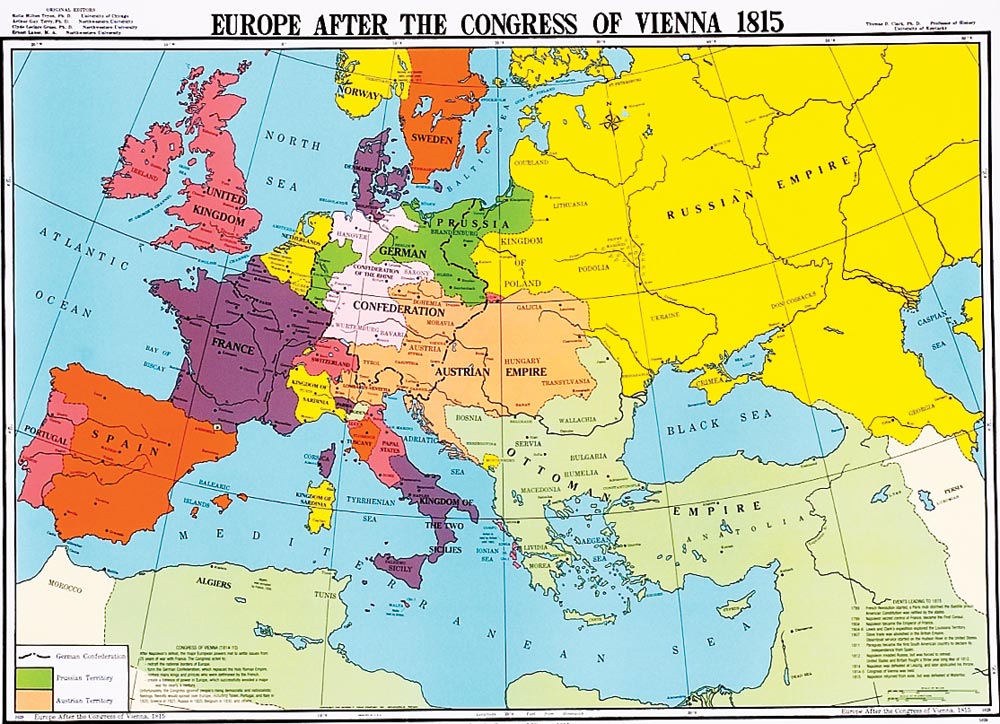 Liberalism or Conservatism